Σκιές με χριστουγεννιάτικες εικόνες!
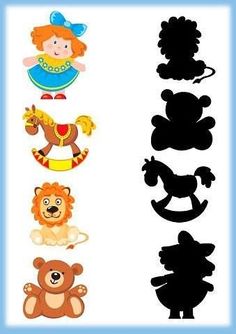 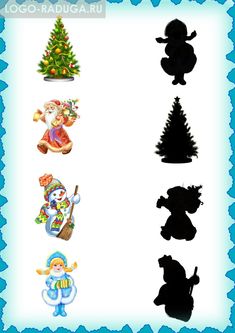 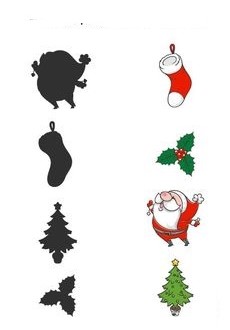 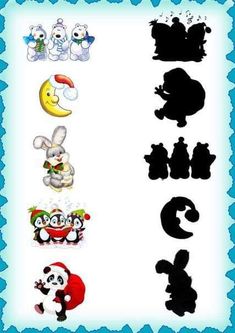 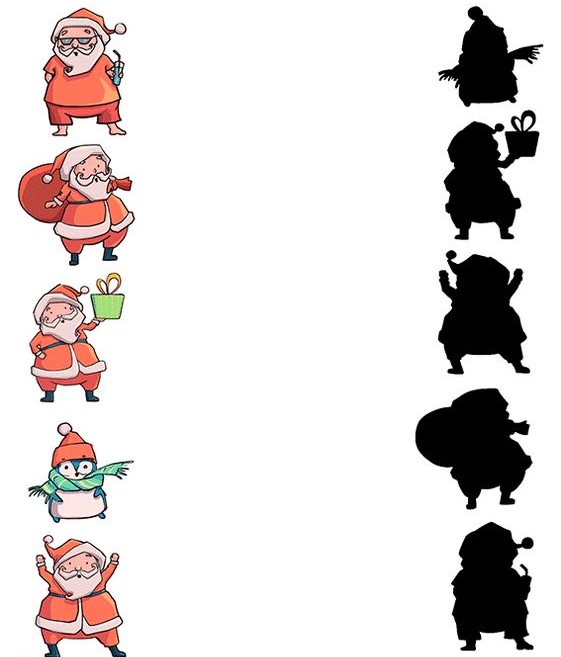 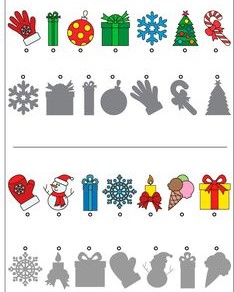 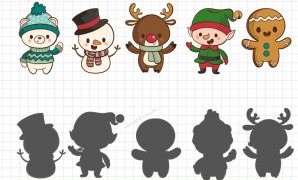